Nadzor sigurnosti u domuProvjera s korisnicima
Luka Berać
Matija Jurišić
Luka Žugaj
Filip Mikulić
Sadržaj
Izvedba sustava prije provjere s korisnicima
Ideje i razvoj sustava
Problemi na koje smo naišli i rješenja

Provjera s korisnicima
Povratna informacija
Izvedba sustava prije provjere s korisnicima
Na Arduino spojeni:
Senzor dima MQ-2
PIR senzor pokreta
Senzor vlage i temperature
Alarm modul
Relej
NodeMCU ESP 8266 mikrokontroler – Wi-Fi + serijska komunikacija
Izgled sustava - prototip
Sustav
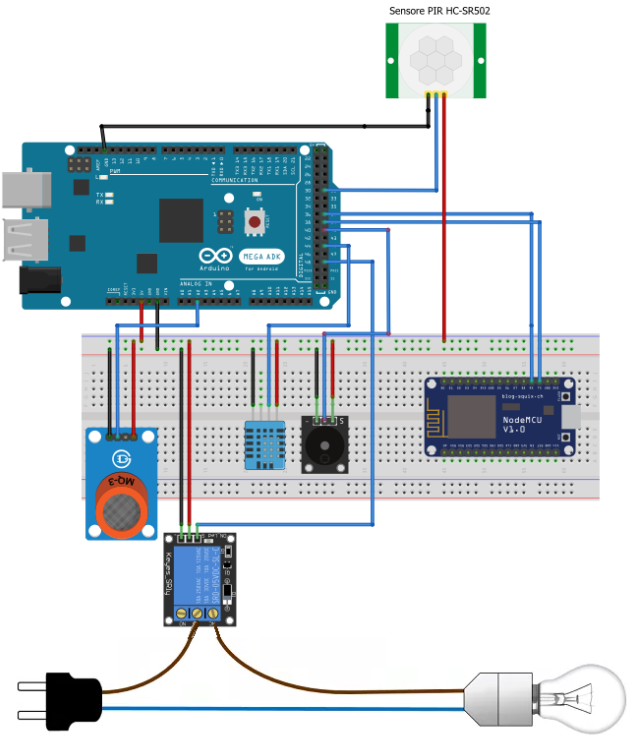 Problemi
Serijska komunikacija 
Arduino+NodeMCU
Izmjena strukturiranih podatakadobivenih od senzora
Multitasking
Izvršavanje naredbi senzora i releja istovremenobez prekida rada sustava (delay)
Komunikacija sa web serverom
Slanje podataka na web-server vidljiv korisniku
Rješenja
Slanje svih podataka u obliku stringa te parsiranje podataka preko funkcije
Funkcija „millis” za obavljanje više radnji istovremeno
Spajanje Wi-Fijem na Blynk server
Povratna informacija od korisnika